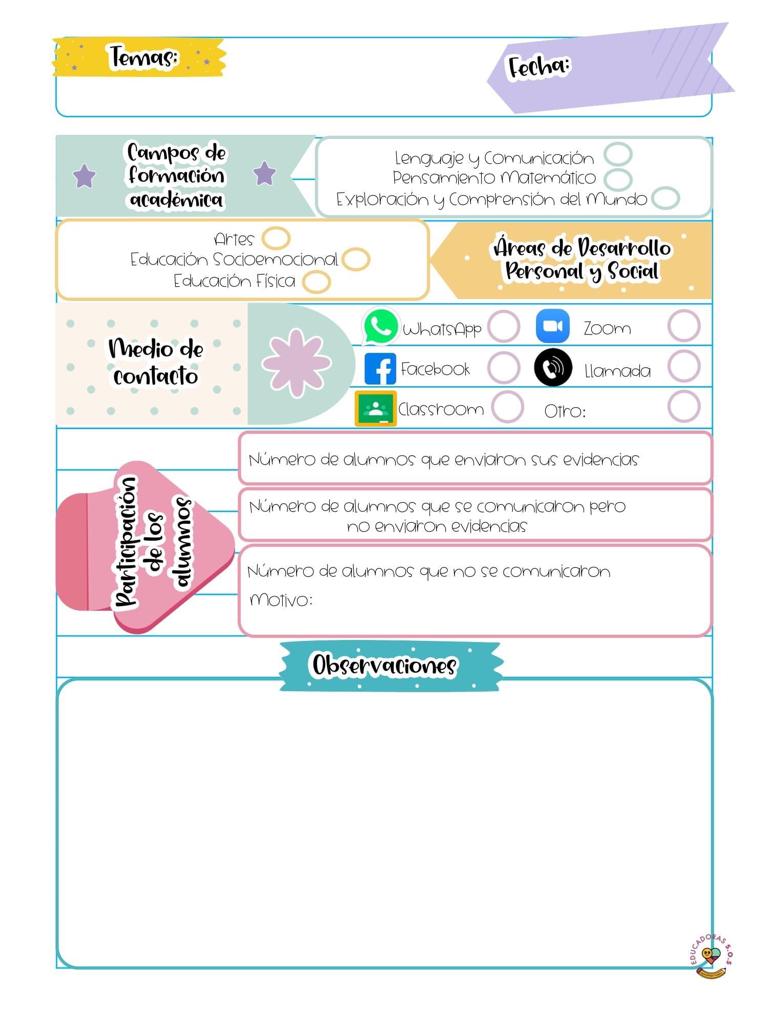 Datos
Datos
Viernes 28 de mayo de 2021
J. N. “María L. Pérez de Arreola”
Gabriela Guadalupe Rodríguez Díaz
2° A
23
En la clase virtual de hoy, la asistencia fue de 10 alumnos. 
No se lograron aplicar las dos actividades planeadas para hoy, con las cuales cerraríamos esta semana de juegos. La conexión de internet falló y esto impidió la optimización del tiempo, la educadora titular apoyó mientras se restablecía la conexión. 
El poco tiempo que se estuvo interactuando con los alumnos, se mostraron participativos ante el juego didáctico. La convivencia, el seguimiento de las reglas y las participaciones permitieron realizar observaciones para la evaluación.
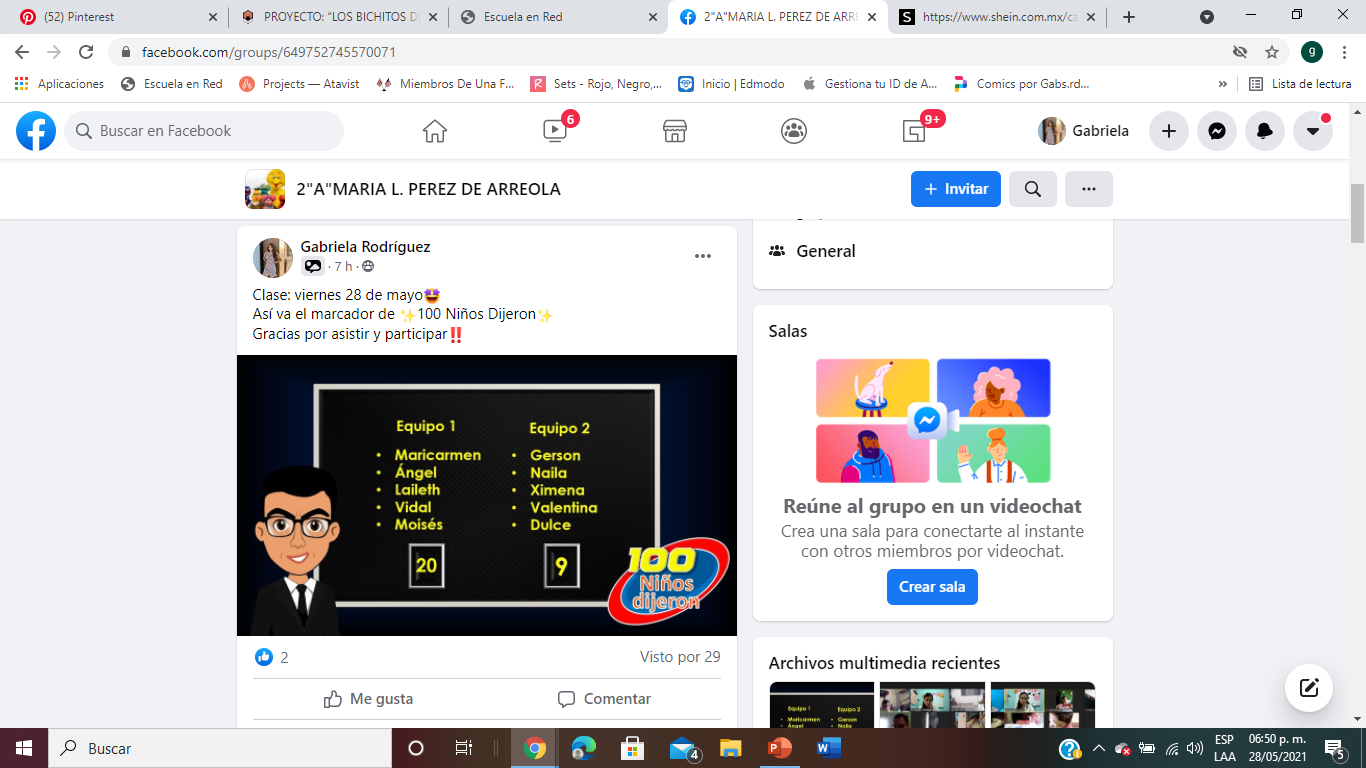 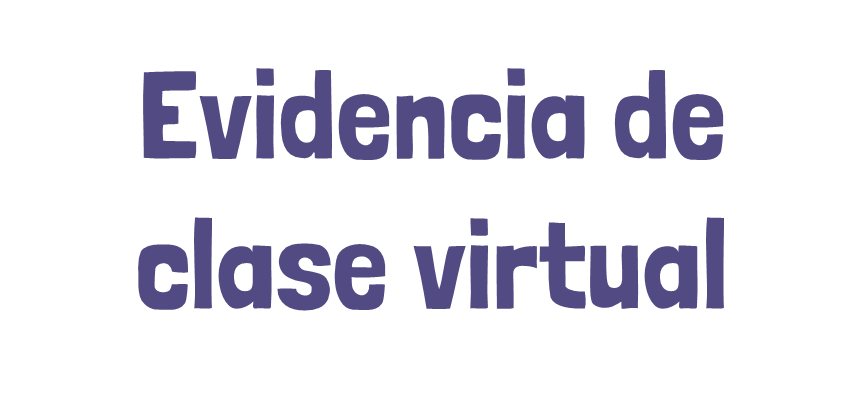